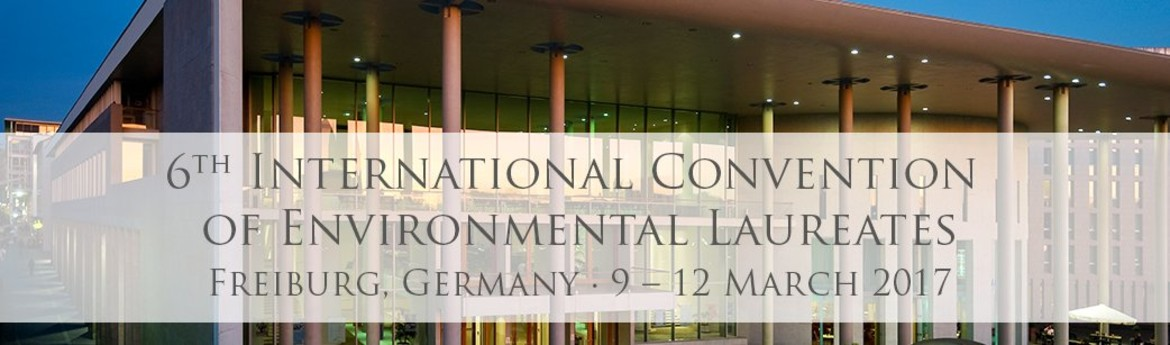 Introduction to Topics and Laureates
Four general topic areas
Five tools to use in the topic areas
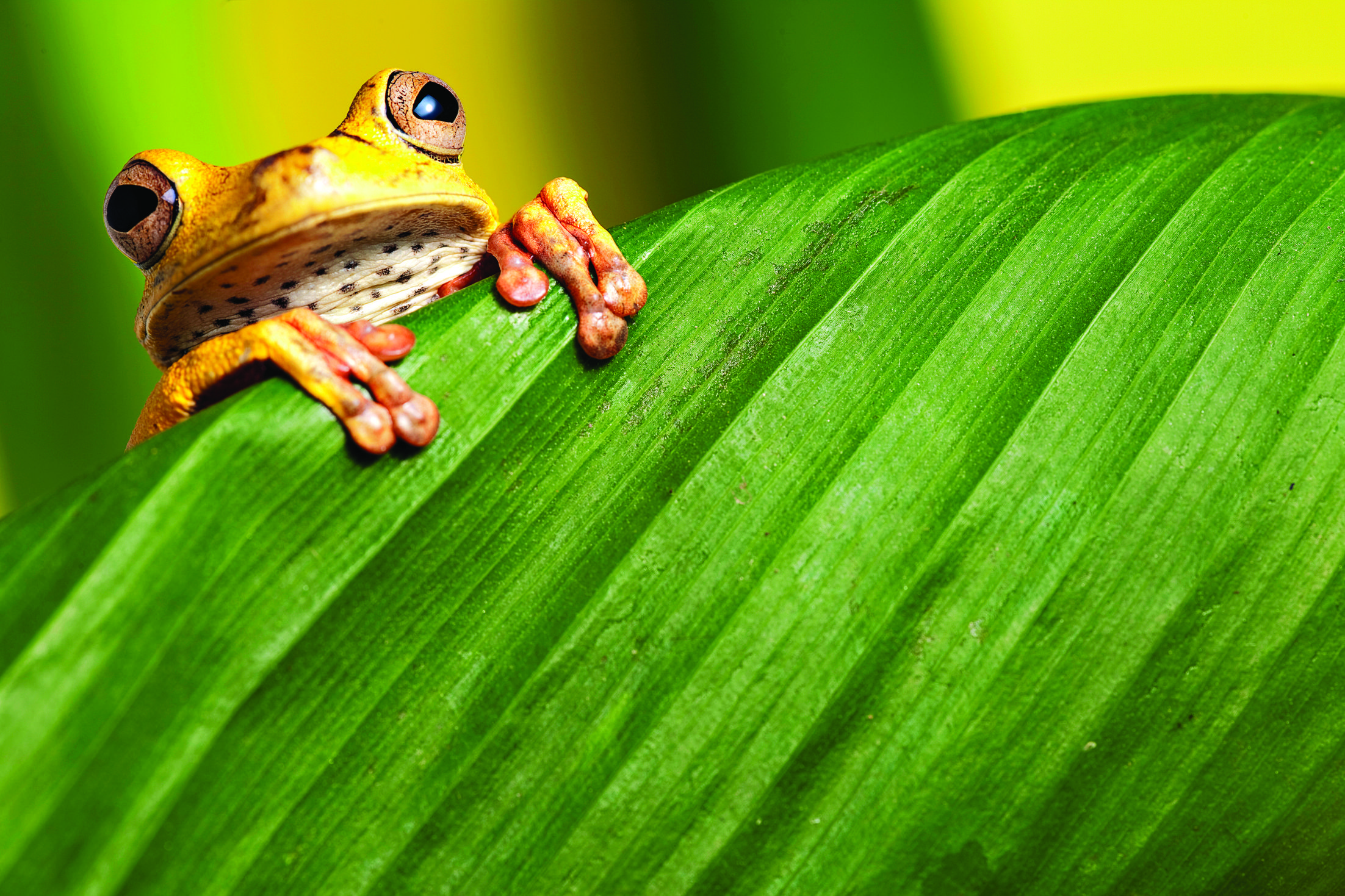 Biodiversity & Nature Conservation
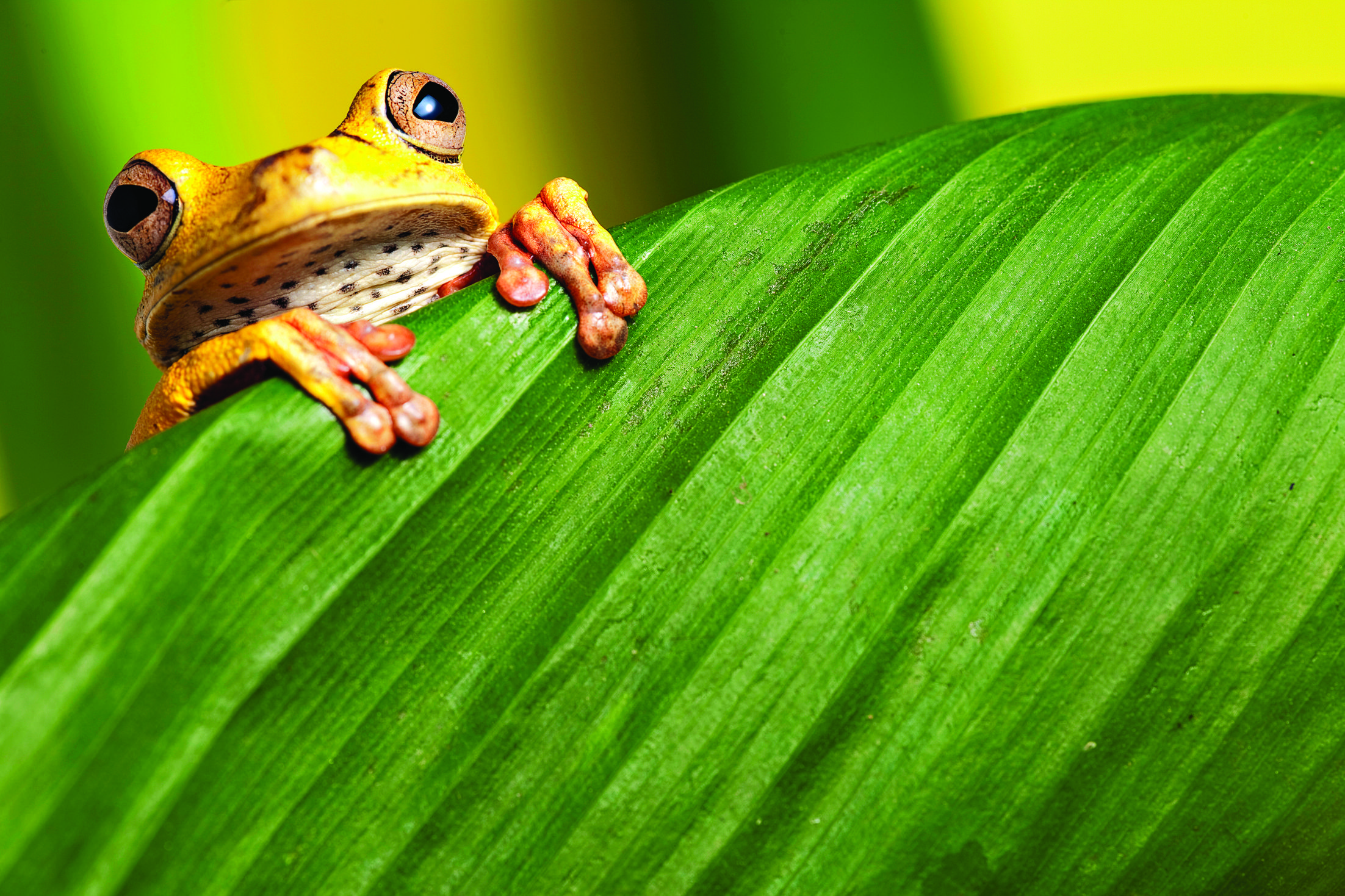 Biodiversity & Nature Conservation
Biodiversity: number of species, not: number of individual animals

150-200 species of plant, insect, bird and mammal become extinct every day
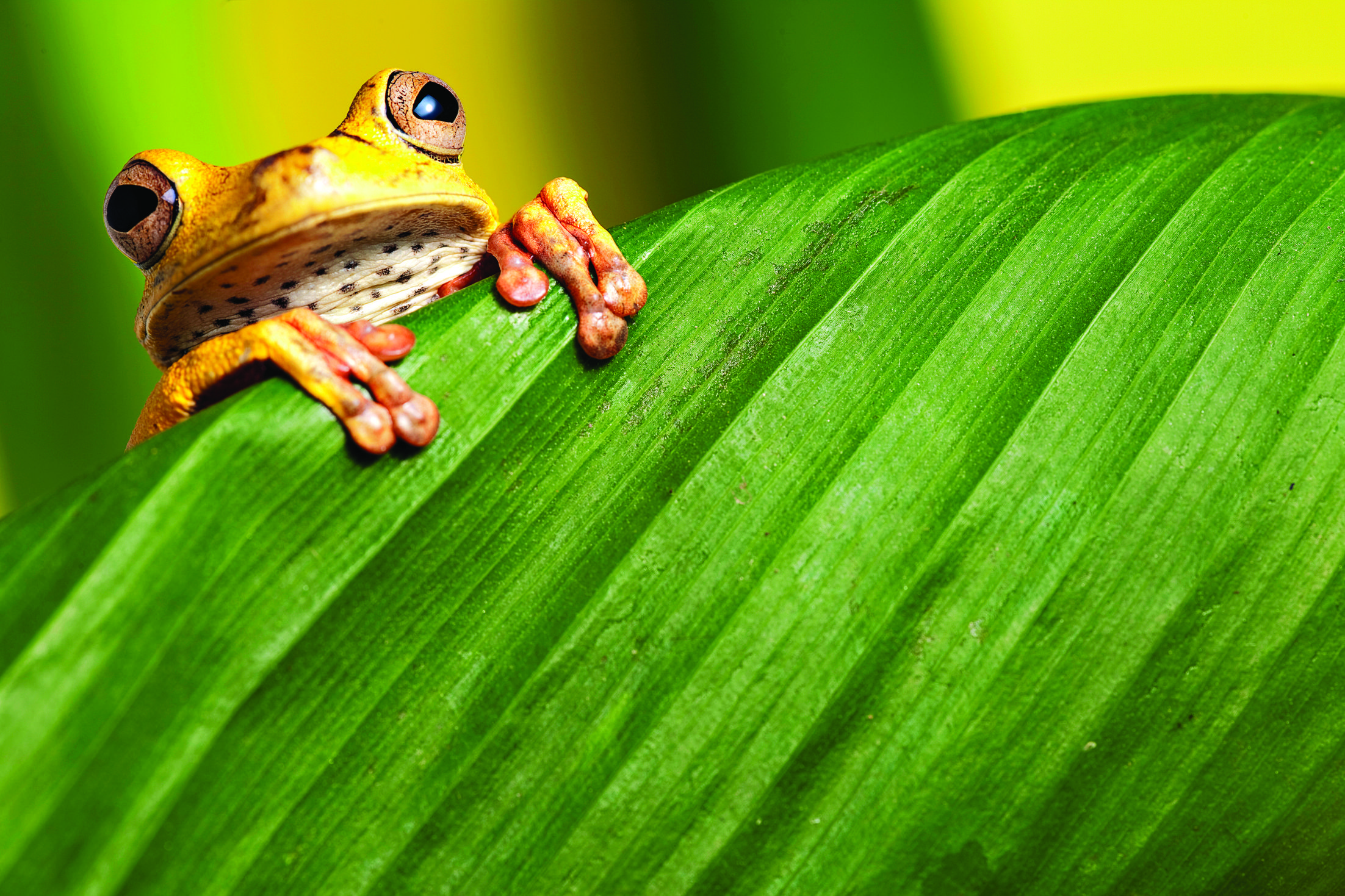 Biodiversity & Nature Conservation
Important causes are  pollution, illegal hunting and habitat destruction 

Establishing nature reserves is one way to protect biodiversity
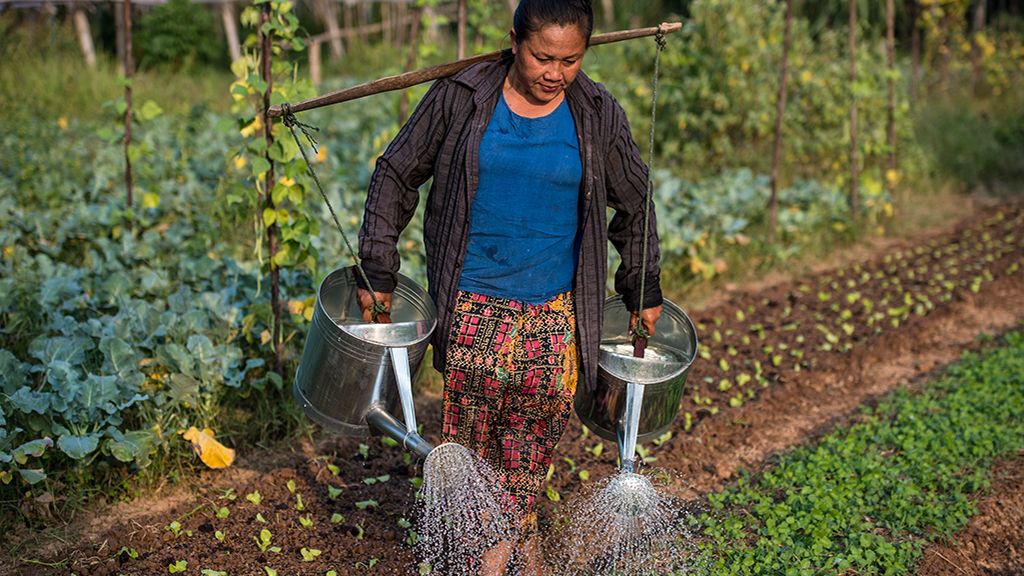 Sustainable Land Management
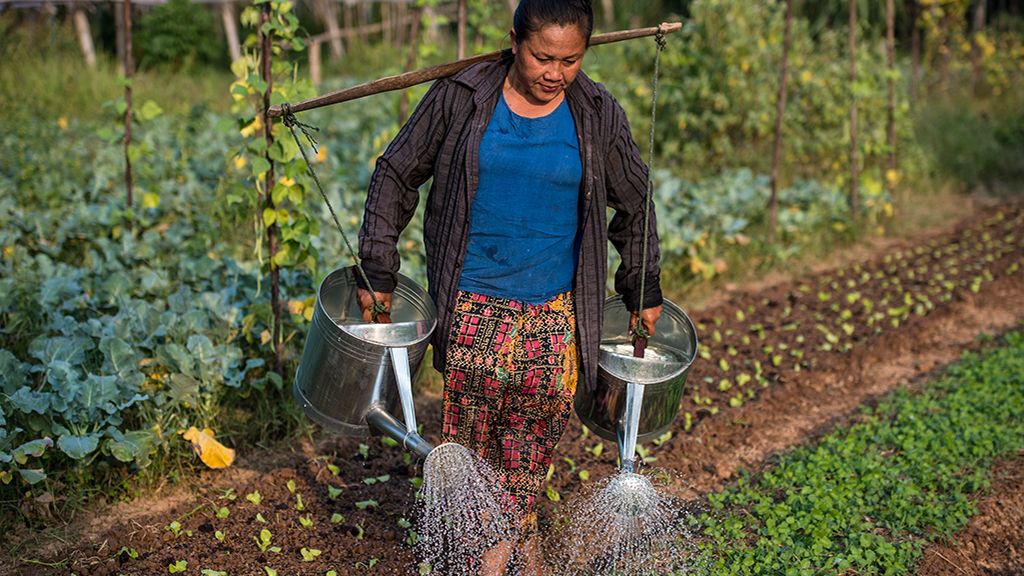 Sustainable Land Management
83% of the world’s land area is directly influenced by human activities such as farming or mining

unsustainable land management practices destroy or degrade the land
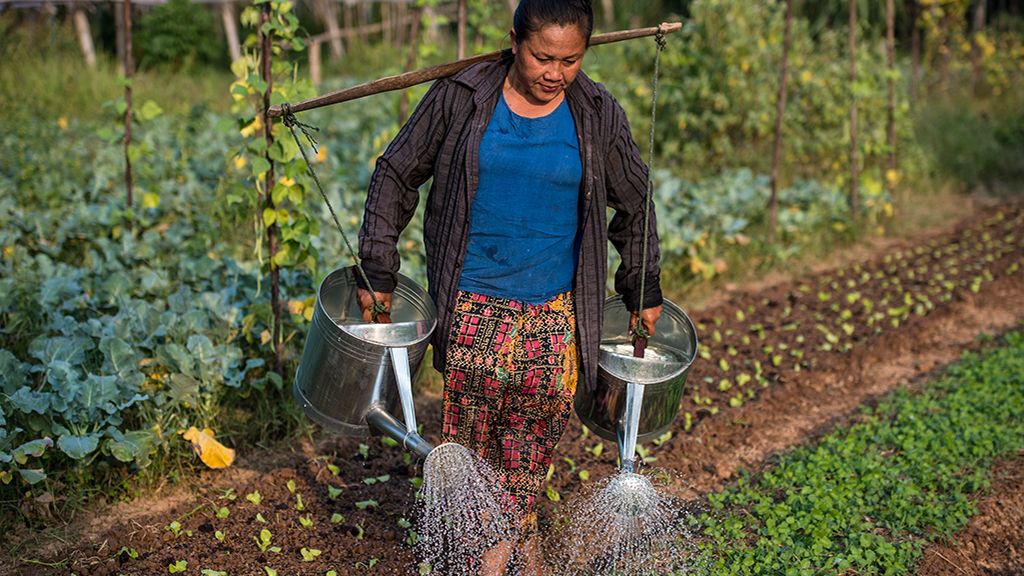 Sustainable Land Management
every year an area four times the size of Baden-Württemberg is lost due to desertification

sustainable land management includes planting trees and protecting the soil
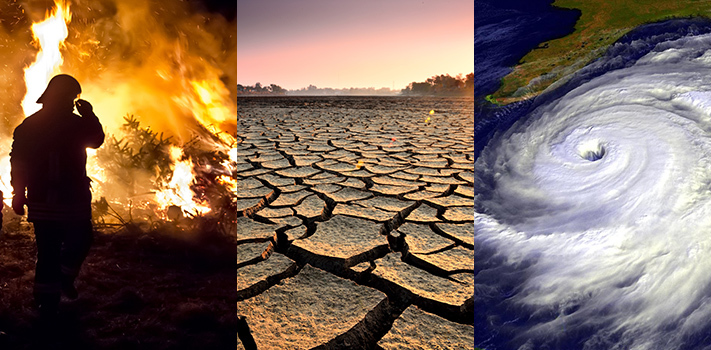 Climate Change
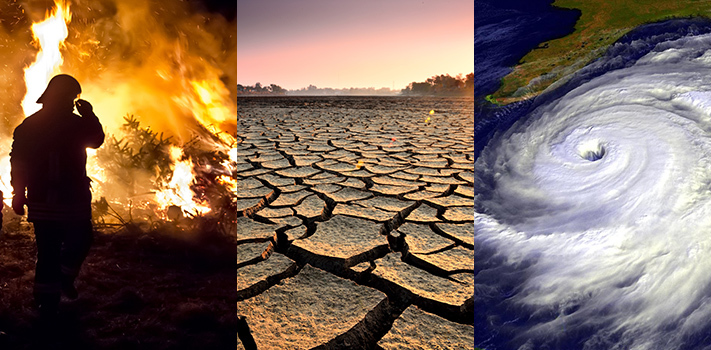 Climate Change
Human emissions of greenhouse gases cause an increase in global temperatures
Greenhouse gases are produced by activities such as burning fossil fuels and cutting down trees
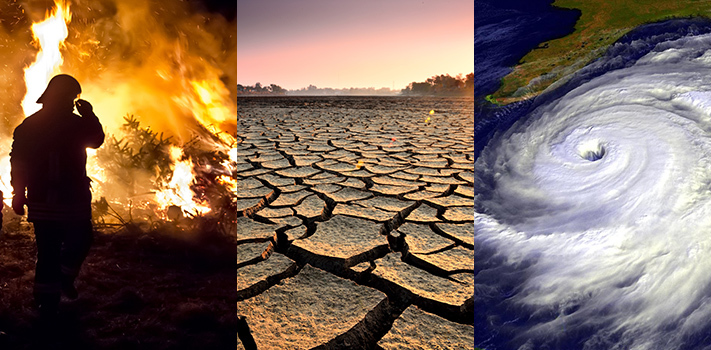 Climate Change
It causes rising sea levels, desertification, droughts and more frequent extreme weather events   

Poor people and developing countries will be most affected
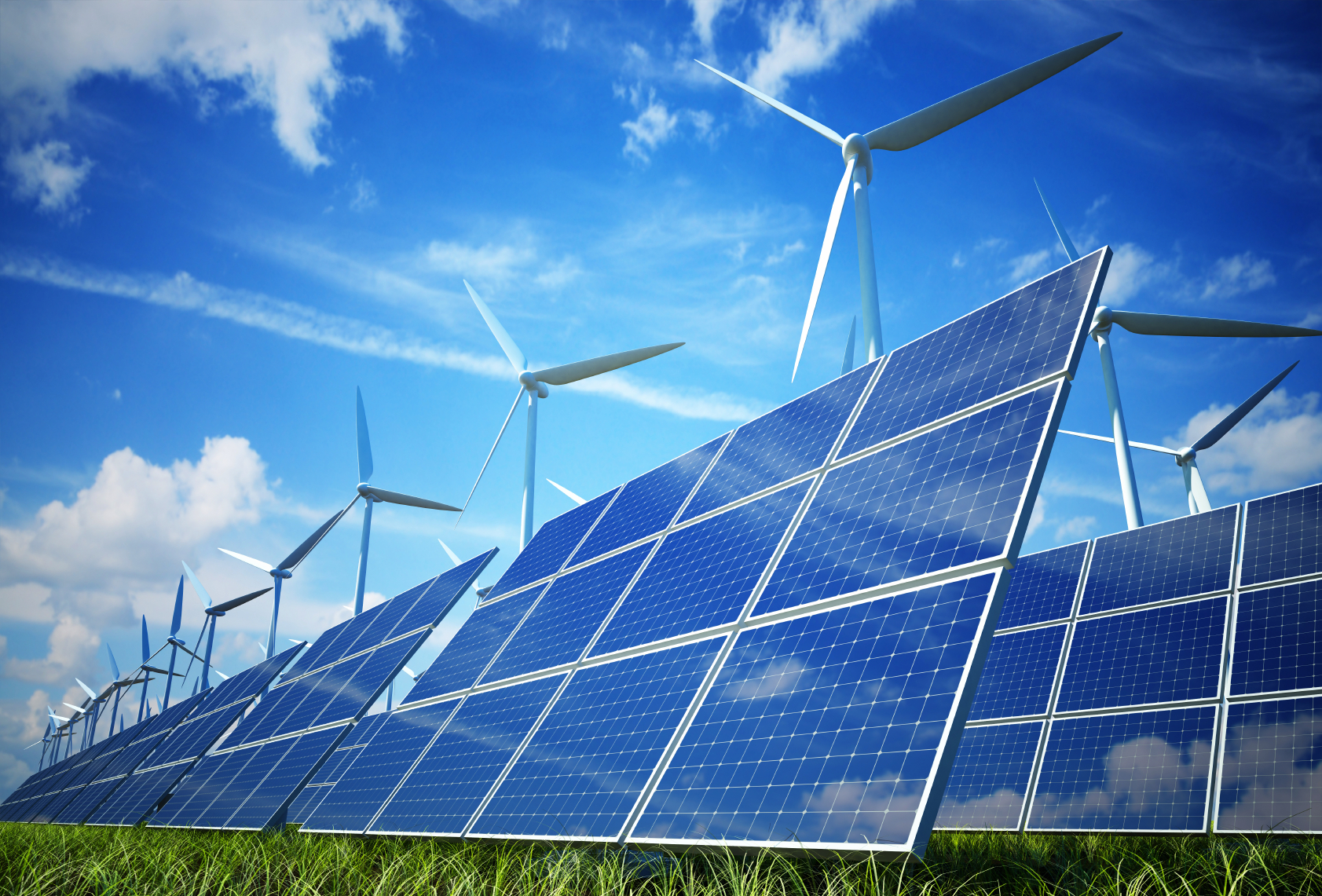 Sustainable Energy
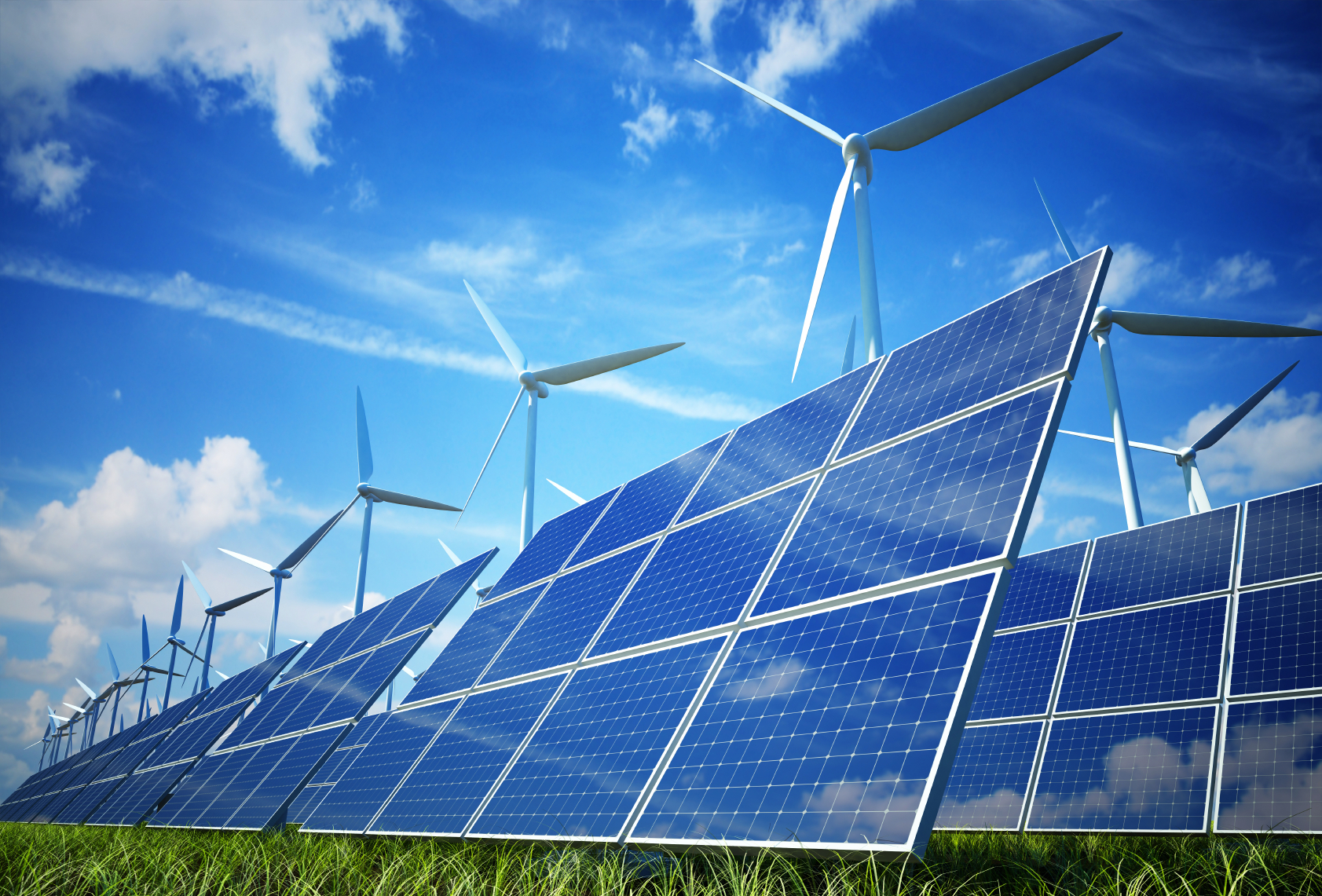 Sustainable Energy
Fossil fuels – coal, oil and gas – provide 80% of the energy globally
Burning fossil fuels causes 65% of all greenhouse gas emissions

Air pollution killed 5.5 million people in 2016
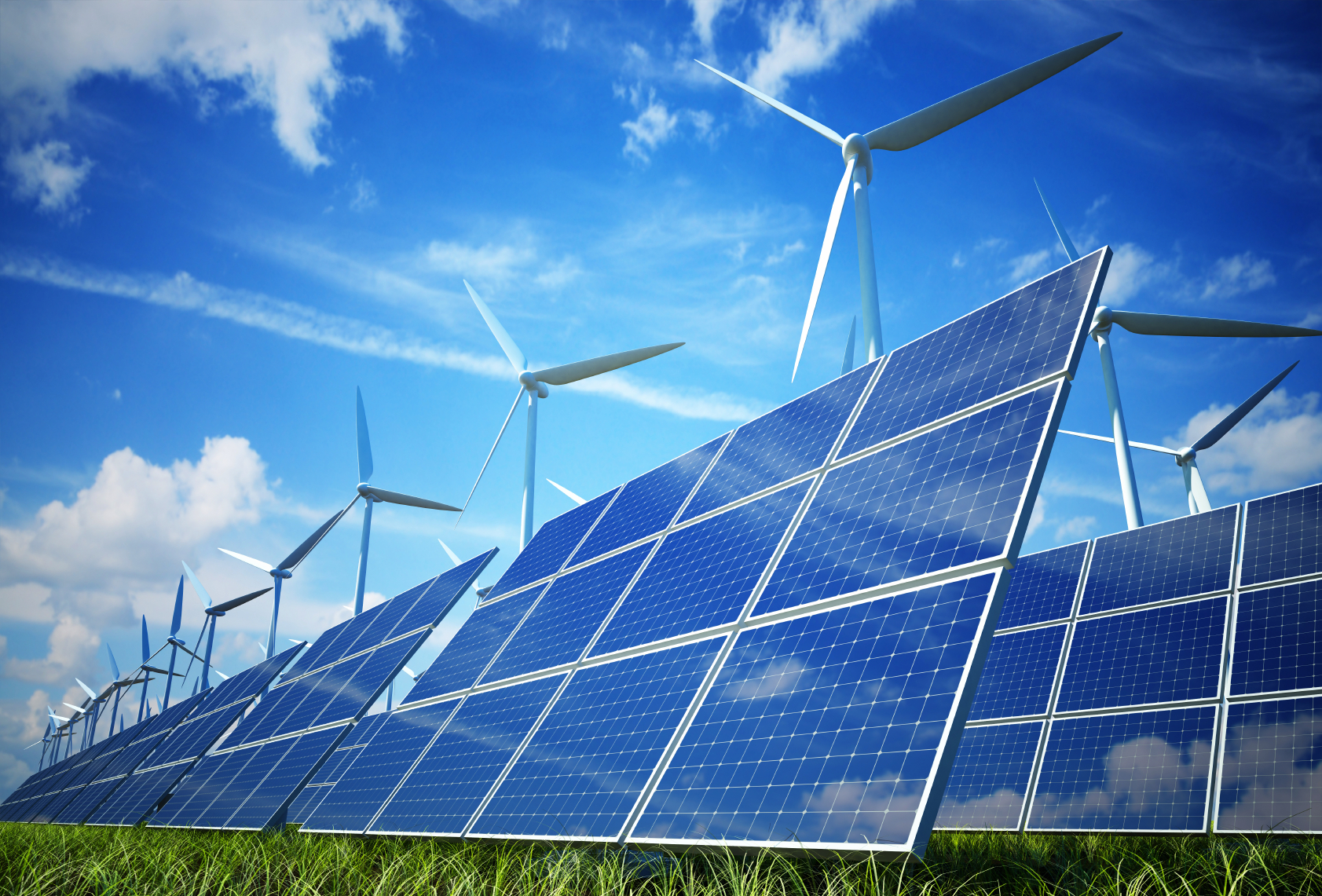 Climate Change
Renewable sources – e.g. wind and solar – currently provide 13% of the energy globally

solar energy is now cheaper than coal in many parts of the world
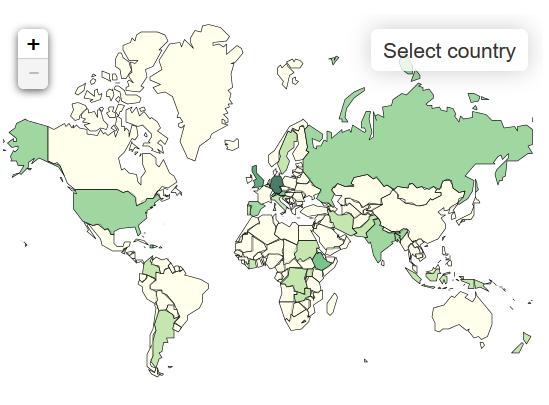 Environmental Laureates – 
Biodiversity & Conservation
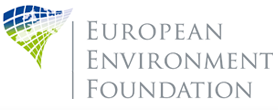 Mathew Akon
Papua New Guinea
Tenkile Conservation Alliance
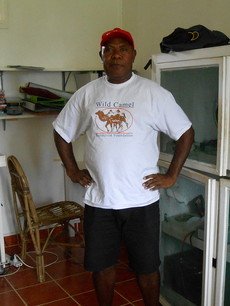 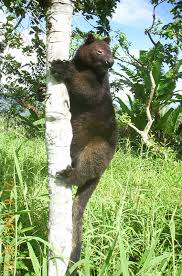 Protecting endangered species as a government liaison officer
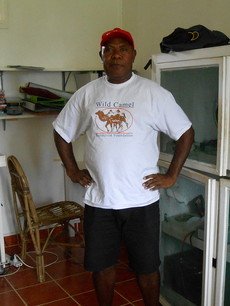 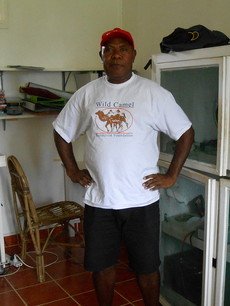 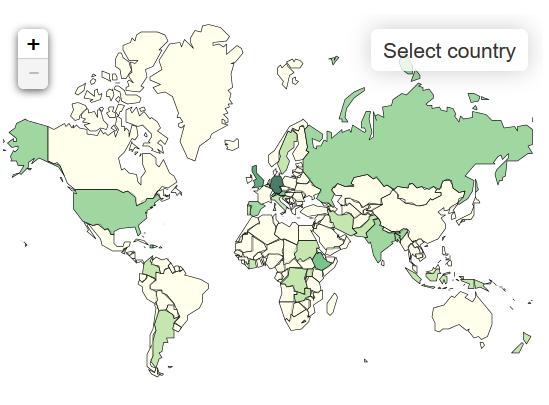 Environmental Laureates – 
Biodiversity & Conservation
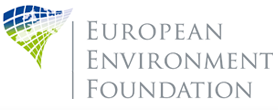 Luciano Iribarren
Argentina
University of Buenos Aires
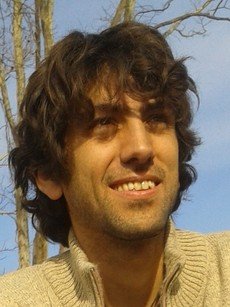 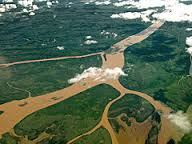 Scientist & educator coordinating outreach programs for wetland restoration
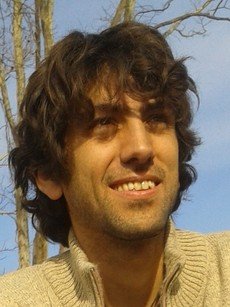 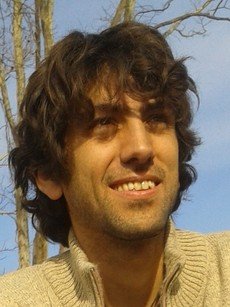 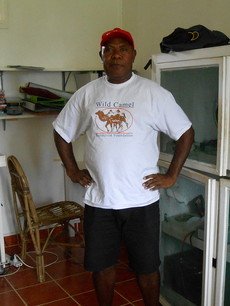 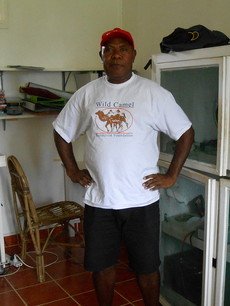 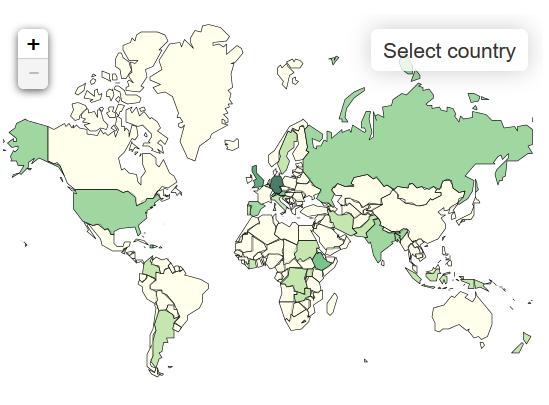 Environmental Laureates – Climate Change
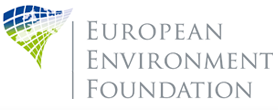 Balgis O. Elasha
Sudan 
African Development Bank
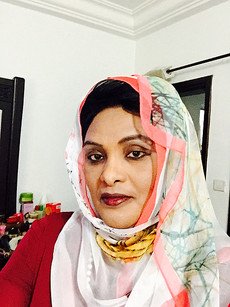 Provides advice to governments  about impacts of climate change
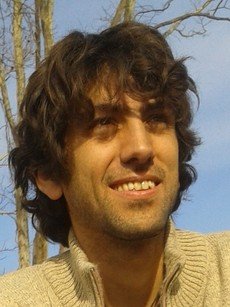 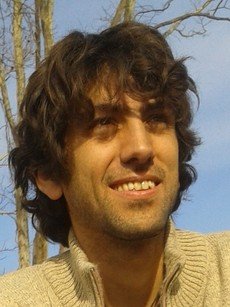 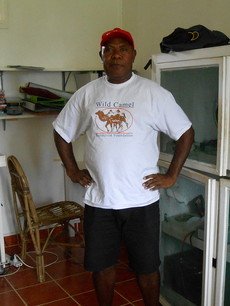 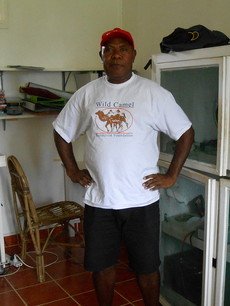 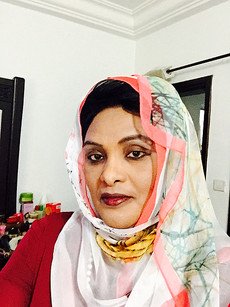 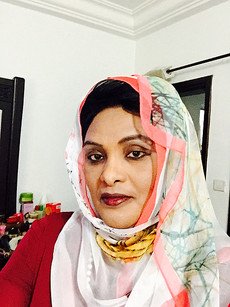 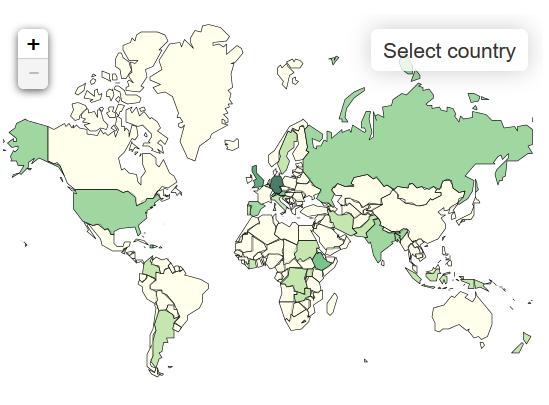 Environmental Laureates – Climate Change
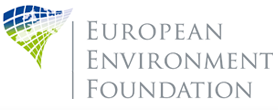 Leonard Akwany
Kenya
Ecofinder Kenya
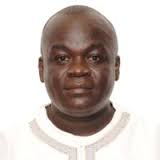 Coordinates environmental entrepreneurship for sustainable communities
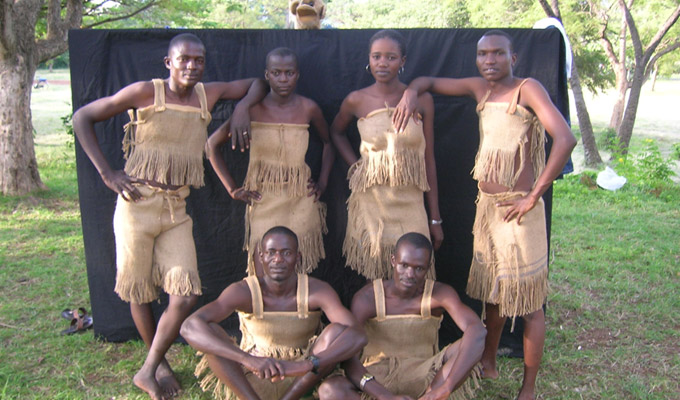 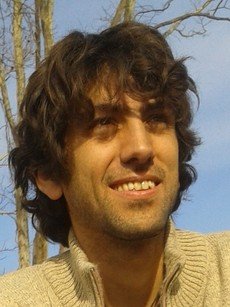 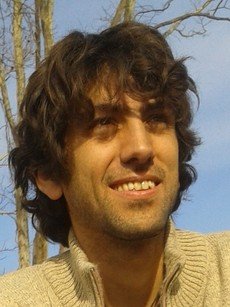 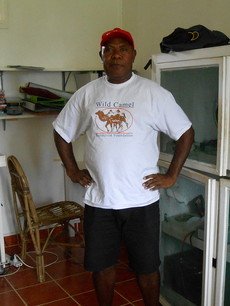 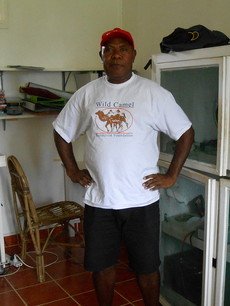 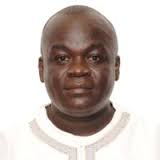 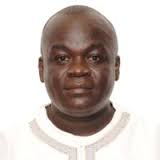 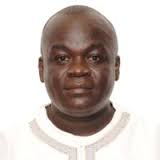 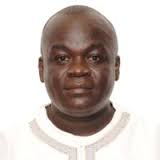 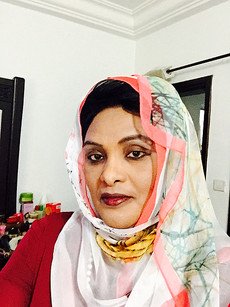 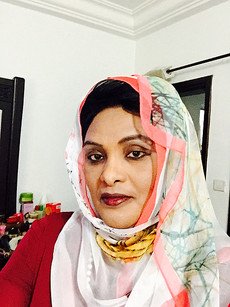 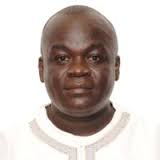 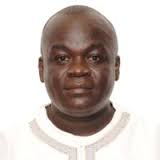